filosofia
Professor Alexandre Luiz Zeni
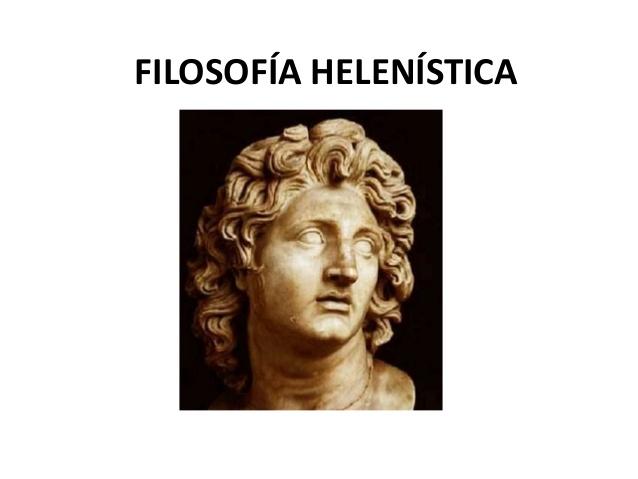 CONTEXTO HISTÓRICO
Invasões macedônicas e romanas;
Séc. IV a.c – III d.c;
Advento do Cristianismo;
Transformações:
Sociais – Políticas – Culturais;
Decadência das Pólis:
De cidadãos a Súditos;
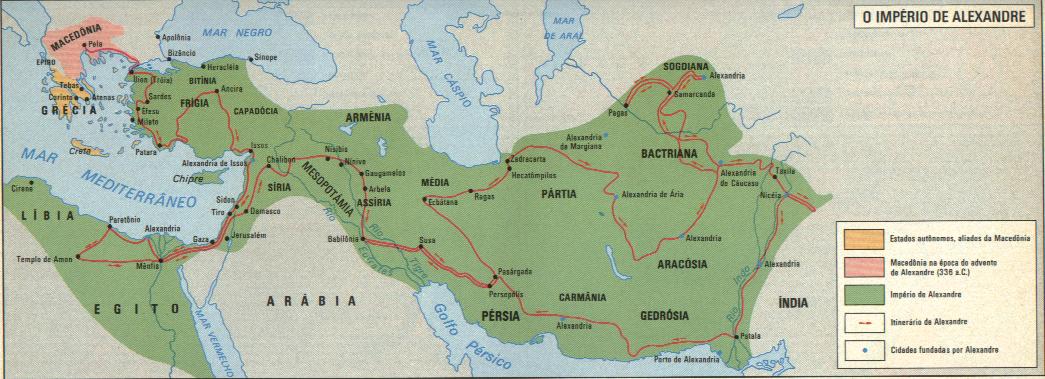 CARACTERÍSTICAS
Fusão cultural (Ocidente + Oriente);
Platonismo e Aristotelismo;
Felicidade Interior (Neutralizar as hostilidades externas, busca pela felicidade apesar das adversidades)
Restrição da Liberdade;
Da vida Pública para a vida Privada;

Busca da ATARAXIA  “Paz de Espírito”.
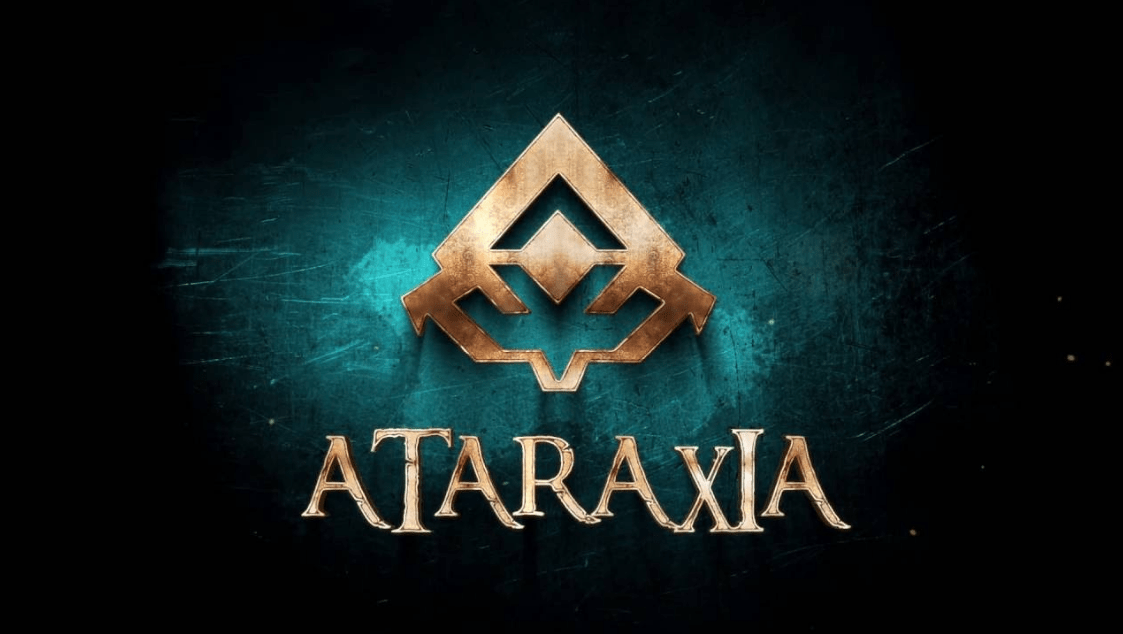 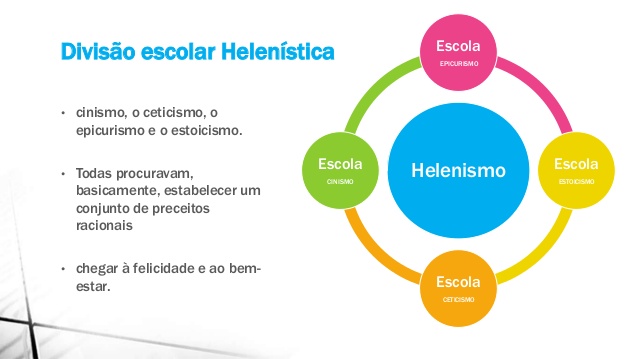 CINISMO
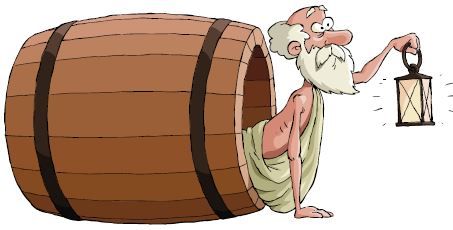 Diógenes de Sínope;
Kynós = Cão;
“Conhecer a si mesmo”;
Autarquia  Disposição do necessário para viver;
Defendiam o desprendimento do bens materiais.
Ataraxia  Desapego dos bens materiais;
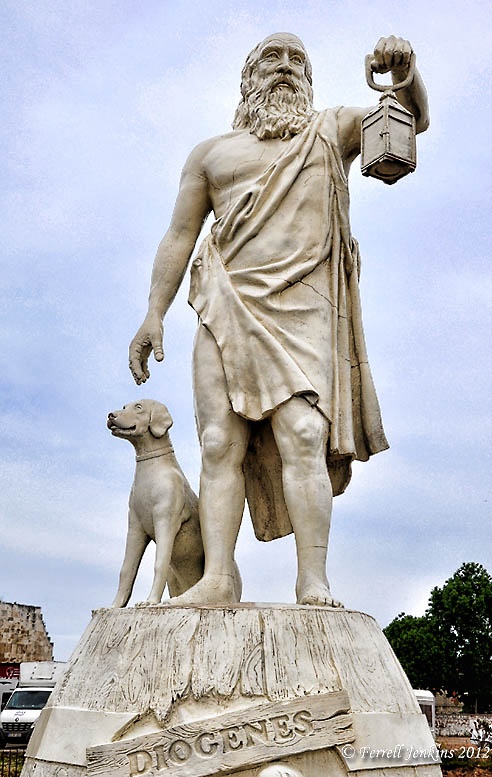 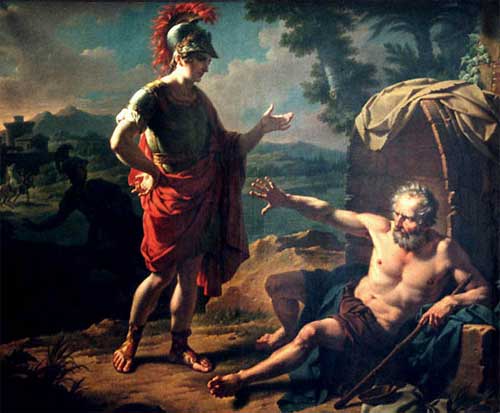 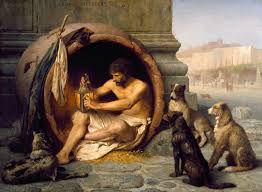 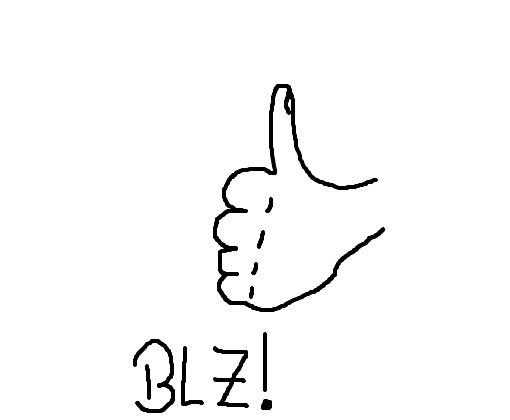 CETICÍSMO
Pirro de Élis (318 a.C.-272 a.C.);
Etimologia  EXAME - DÚVIDA;
Embasados em Górgias (o sofista);
Como chegar a Ataraxia?
Busca Pela Verdade = Conflito entre teorias.
Suspensão do juízo.
EPOCHÉ.
PAZ DE ESPÍRITO!!!  Ataraxia.
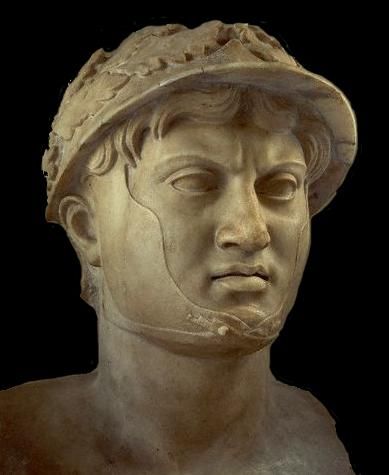 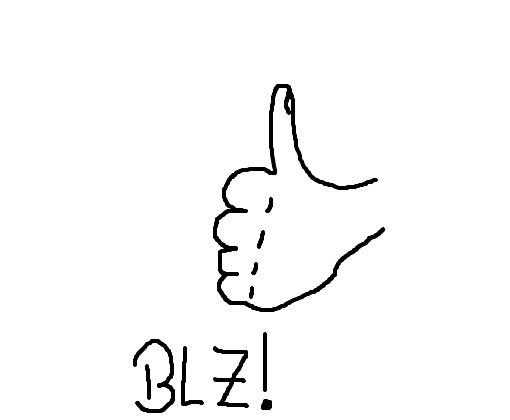 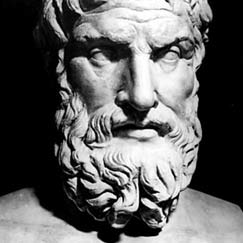 EPICURISMO
Epícuro de Samos e Seus Jardins;
Influência atomista (Materialista);
A felicidade (ATARAXIA) está nos prazeres (Hedonismo);
Prazeres Estáveis: 
Naturais e Necessários;
Moderação;
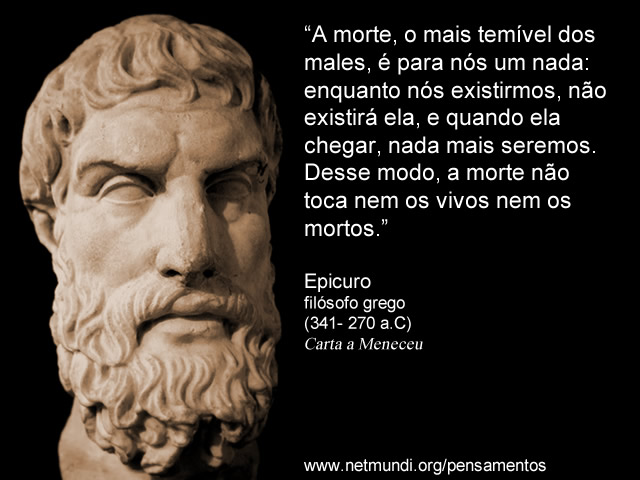 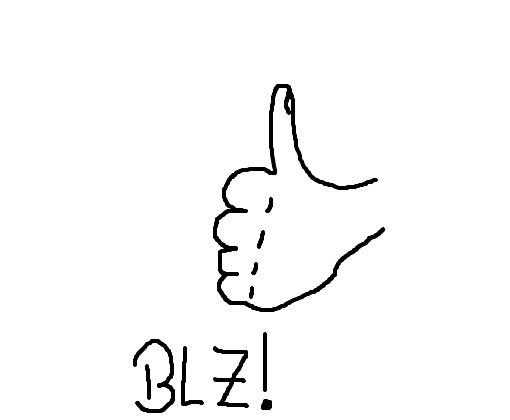 ESTOICÍSMO
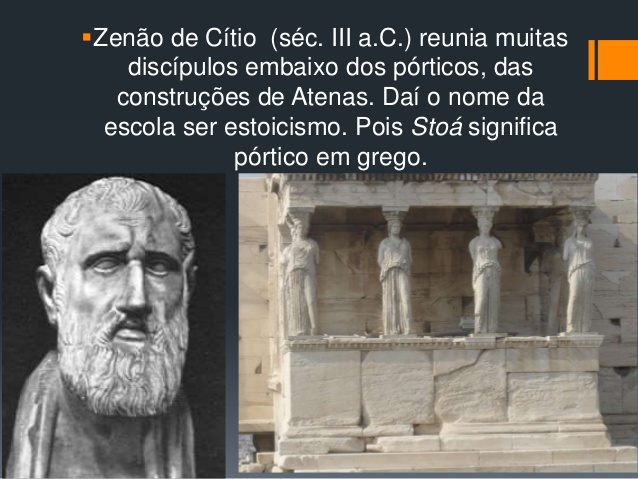 Zenão de Cítio (334-262 a.c);
Stoá (Portais das cidades);
Ética orientada para a Virtude;
Meio para alcançar a Ataraxia.
Recusa das perturbações (do sofrimento e do prazer);
Aceitação da ordem natural: 
Microcosmo (Eu) – Macrocosmo (Universo) – Inteligência.
Determinismo;
Plano divino;
Busca pelo que está a meu alcance;
ATARAXIA  Se adaptar, se conformar e se encaixar no mundo;
Influência no cristianismo;
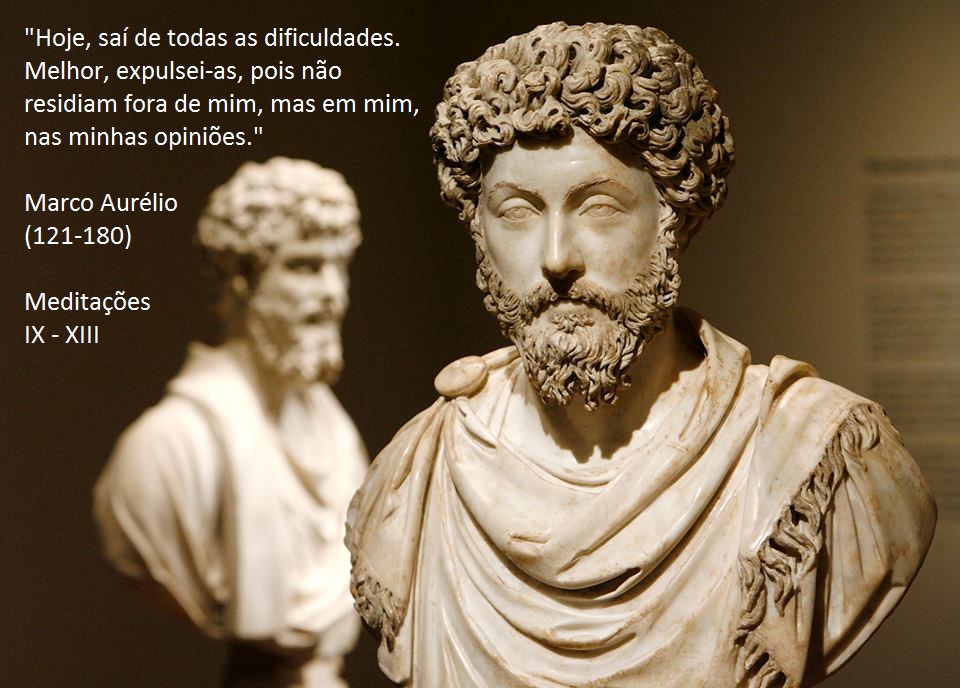 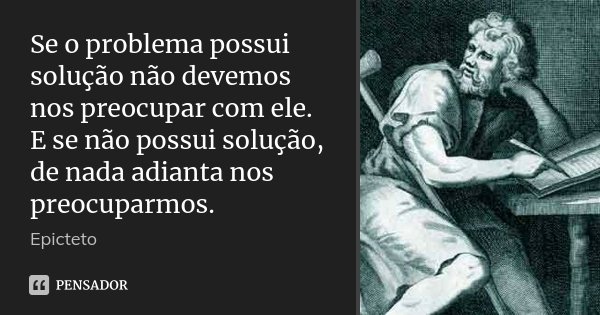 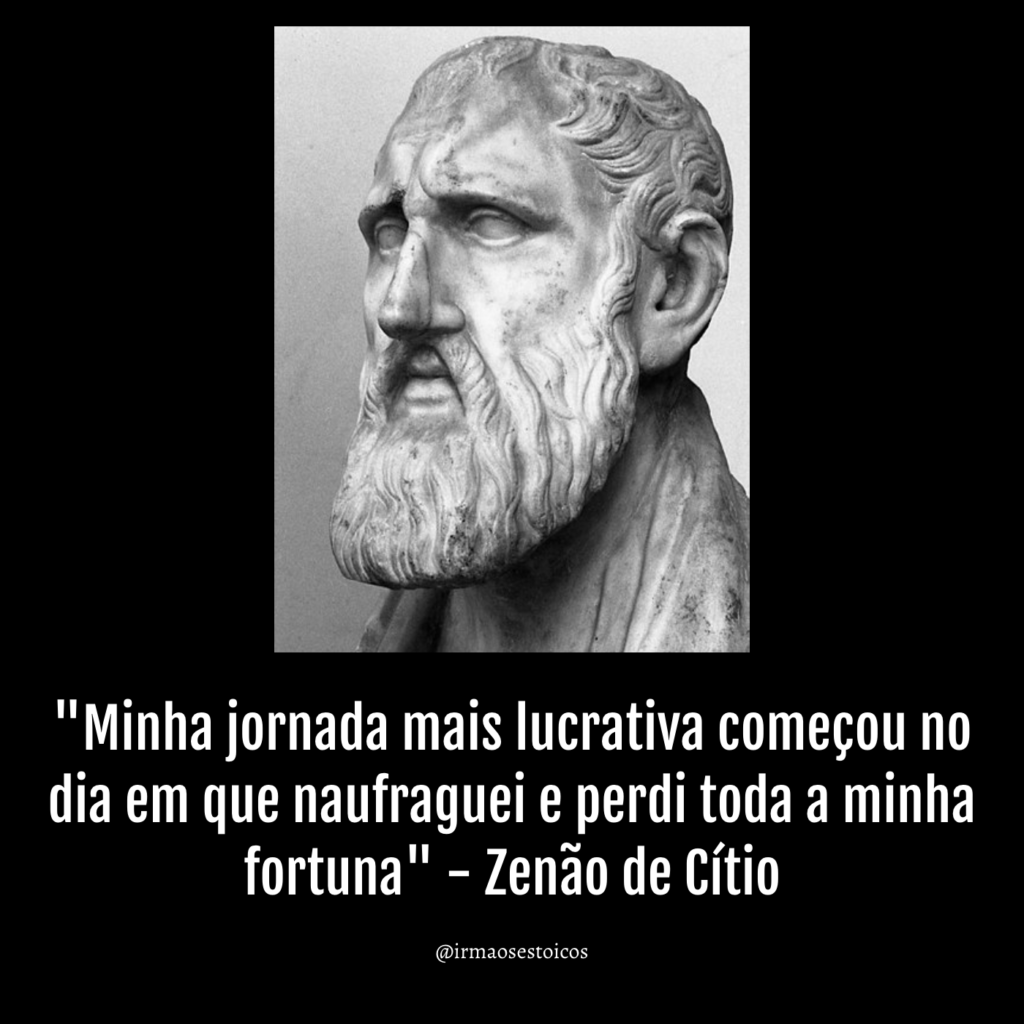 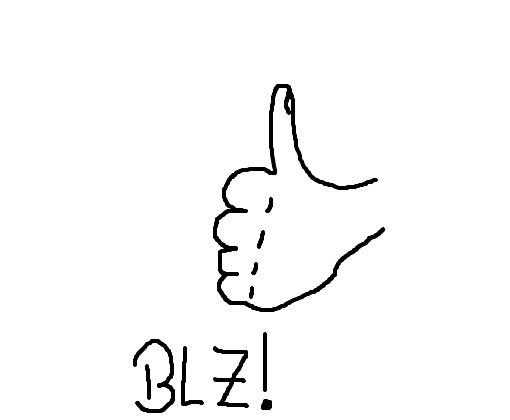 (ENEM) “A quem não basta pouco, nada basta”.
EPICURO. Os pensadores. São Paulo: Abril Cultural, 1985.

Remanescente do período helenístico, a máxima apresentada valoriza a seguinte virtude:

a) Esperança, tida como confiança no porvir.
b) Justiça, interpretada como retidão de caráter.
c) Temperança, marcada pelo domínio da vontade.
d) Coragem, definida como fortitude na dificuldade.
e) Prudência, caracterizada pelo correto uso da razão.
(Enem)  Alguns dos desejos são naturais e necessários; outros, naturais e não necessários; outros, nem naturais nem necessários, mas nascidos de vã opinião. Os desejos que não nos trazem dor se não satisfeitos não são necessários, mas o seu impulso pode ser facilmente desfeito, quando é difícil obter sua satisfação ou parecem geradores de dano.
EPICURO DE SAMOS. “Doutrinas principais”. In: SANSON, V. F. Textos de filosofia. Rio de Janeiro: Eduff, 1974.
 
No fragmento da obra filosófica de Epicuro, o homem tem como fim: 
a) alcançar o prazer moderado e a felicidade.   
b) valorizar os deveres e as obrigações sociais.   
c) aceitar o sofrimento e o rigorismo da vida com resignação.   
d) refletir sobre os valores e as normas dadas pela divindade.   
e) defender a indiferença e a impossibilidade de se atingir o saber.
(Enem)  Pirro afirmava que nada é nobre nem vergonhoso, justo ou injusto; e que, da mesma maneira, nada existe do ponto de vista da verdade; que os homens agem apenas segundo a lei e o costume, nada sendo mais isto do que aquilo. Ele levou uma vida de acordo com esta doutrina, nada procurando evitar e não se desviando do que quer que fosse, suportando tudo, carroças, por exemplo, precipícios, cães, nada deixando ao arbítrio dos sentidos.
 
LAÉRCIO, D. Vidas e sentenças dos filósofos ilustres. Brasília: Editora UnB, 1988.
 
O ceticismo, conforme sugerido no texto, caracteriza-se por: 
a) Desprezar quaisquer convenções e obrigações da sociedade.   
b) Atingir o verdadeiro prazer como o princípio e o fim da vida feliz.   
c) Defender a indiferença e a impossibilidade de obter alguma certeza.   
d) Aceitar o determinismo e ocupar-se com a esperança transcendente.   
e) Agir de forma virtuosa e sábia a fim de enaltecer o homem bom e belo.
(ENEM) Jamais, a respeito de coisa alguma, digas: “Eu a perdi”, mas sim: “eu a restituí”. O filho morreu? Foi restituído. A mulher morreu? Foi restituída. “A propriedade me foi subtraída”, então também foi restituída. “Mas quem a subtraiu é mau”. O que te importa por meio de quem aquele que te dá a pede de volta? Na medida em que ele der, faz uso do mesmo modo de quem cuida das coisas de outrem. Do mesmo modo como fazem os que se instalam em uma hospedaria.
EPICTETO. Encheirídion. In: DINUCCI, A. Introdução ao Manual de Epicteto. São Cristóvão: UFS, 2012 (adaptado).
A característica do estoicismo presente nessa citação do filósofo grego Epicteto é:
a) explicar o mundo com números.
b) identificar a felicidade com o prazer.
c) aceitar os sofrimentos com serenidade.
d) questionar o saber científico com veemência.
e) considerar as convenções sociais com desprezo.
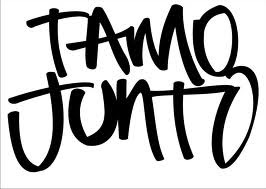